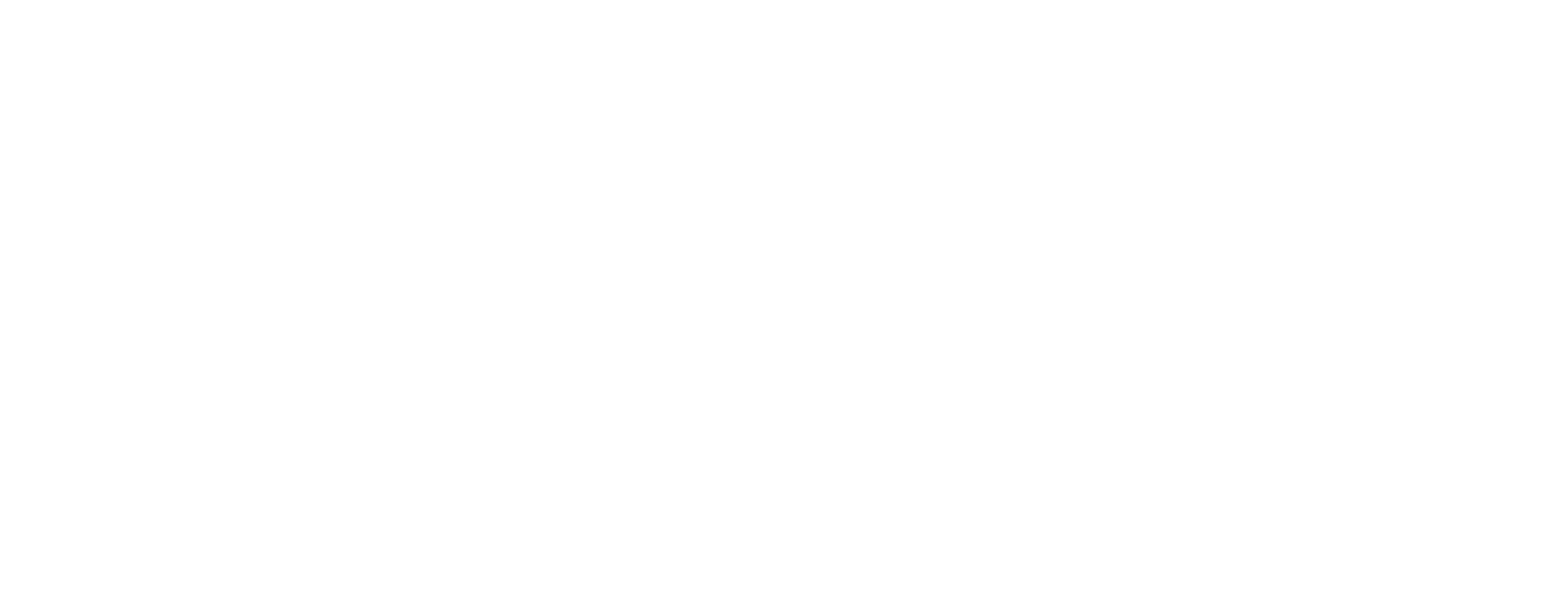 Spring 2019 Changes
What should you expect?
A simpler, cohesive navigation
Improved performance
Deeper integration of Chat and Groups
A refined quick chat experience
Focus on Groups to the forefront
An inbox for all your notifications
Better customization of the platform
An upgraded Files experience
Granular Notification Settings
Continued familiarity with Facebook (but separate!)
[Speaker Notes: Carey Hatch]
Specific elements to look for:
New left-hand side bar
Notification redesign
Notifications panel now has more options
Notifications are now on the left side
Chat functionality
Two ways to access chat
Less pop-ups
More white space
Faster loading
15% faster loading
35% faster notification
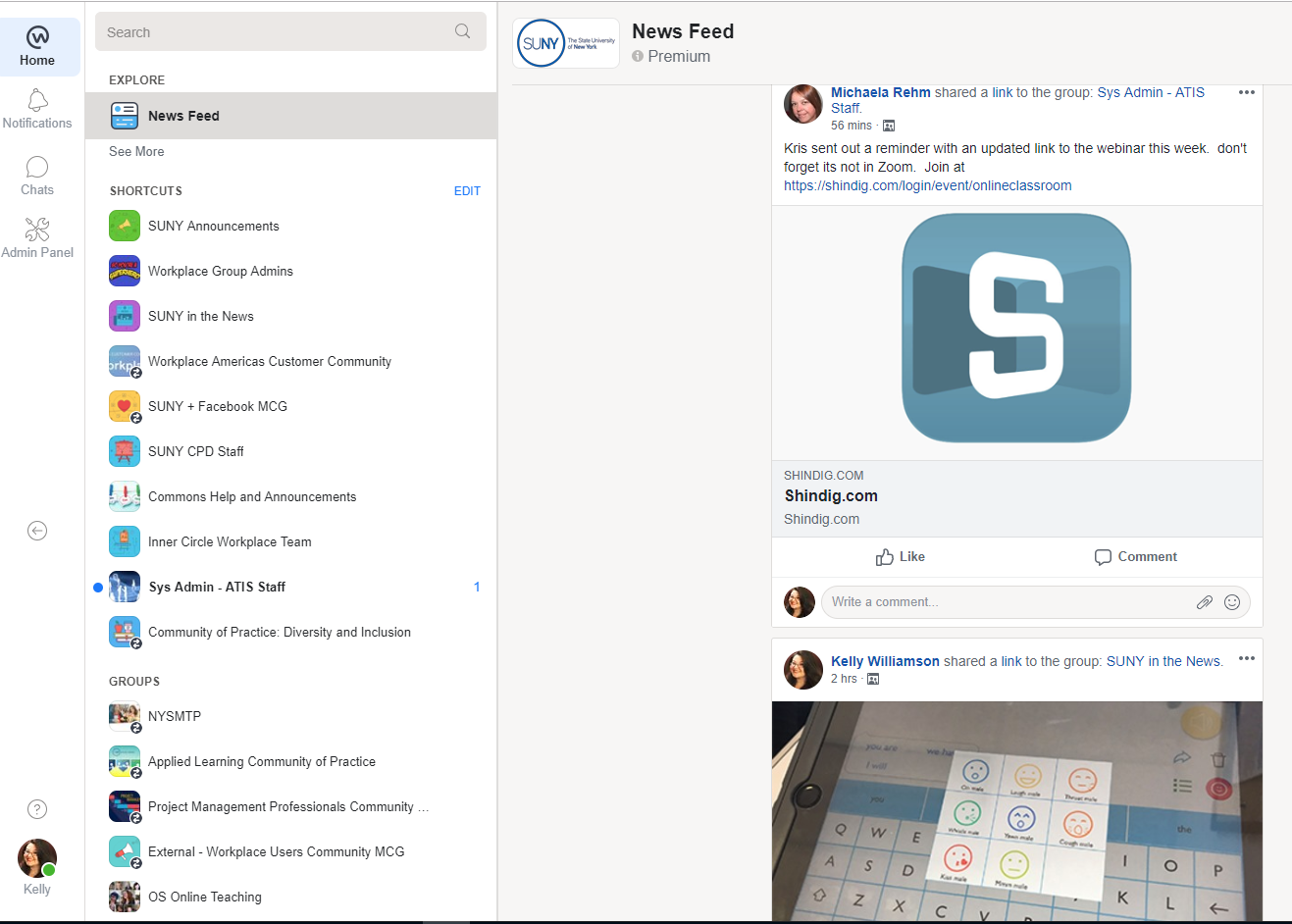 [Speaker Notes: Carey Hatch]
When?
New platform is available for open access on JUNE 5
Users will be welcomed by a quick tour upon sign-on
You will be able to toggle between both experiences until AUGUST 5
AUGUST 5: Full Rollout
Everyone will be moved to the new Workplace experience, and won't be able to switch back
The app is not changing
[Speaker Notes: Carey Hatch]
Preparing for the Change:
Take a deep breath!
Take time to explore the new layout starting June 5
Consider assigning shortcuts and edit notification settings now
Attend at least one webinar
Reflect on what is more functional and what you miss
Give me feedback that I can pass on to Facebook!
Email (Kelly.Williamson@suny.edu) or on Workplace
[Speaker Notes: Carey Hatch]
New Platform
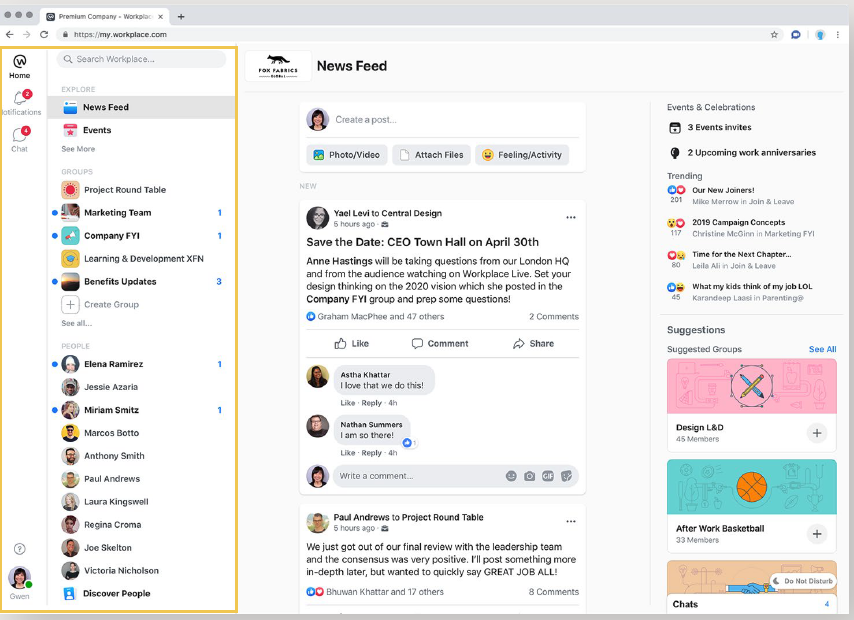 Chat Integration in Groups
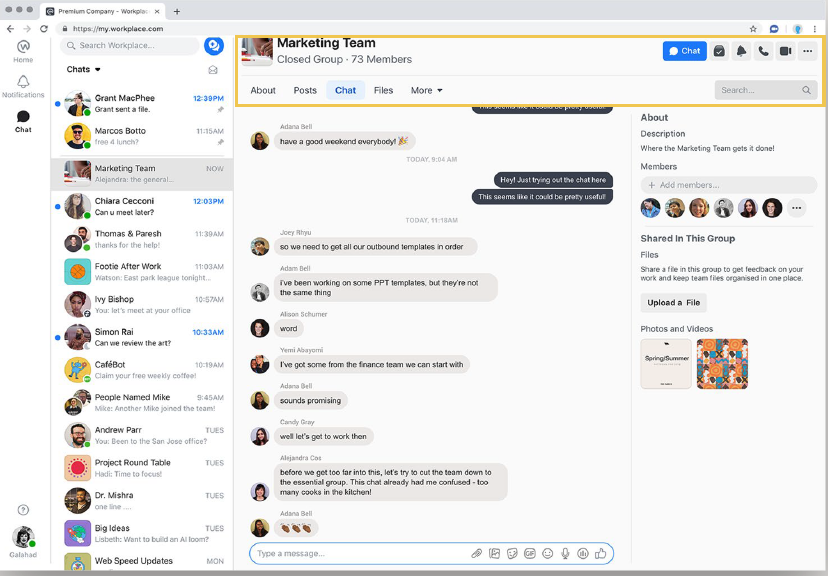 Better Quick Chat Option
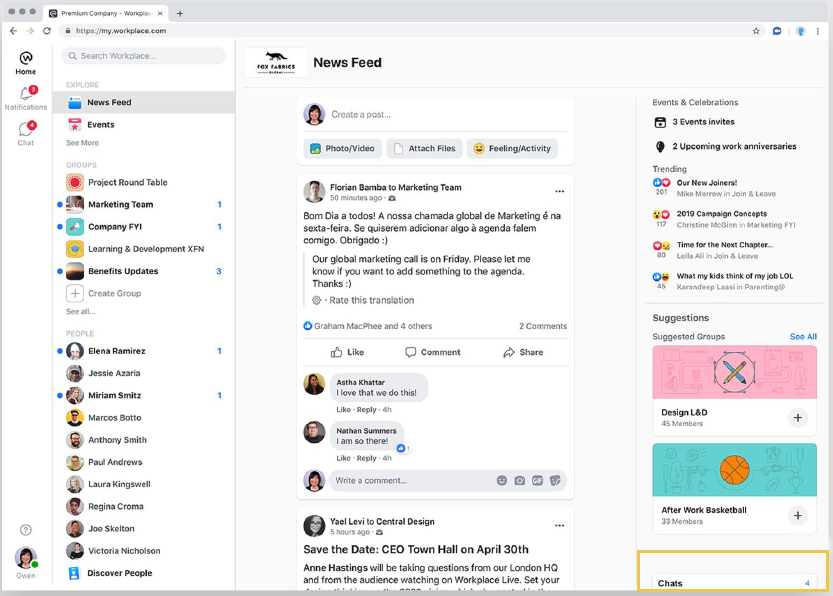 More Compact Quick Chat
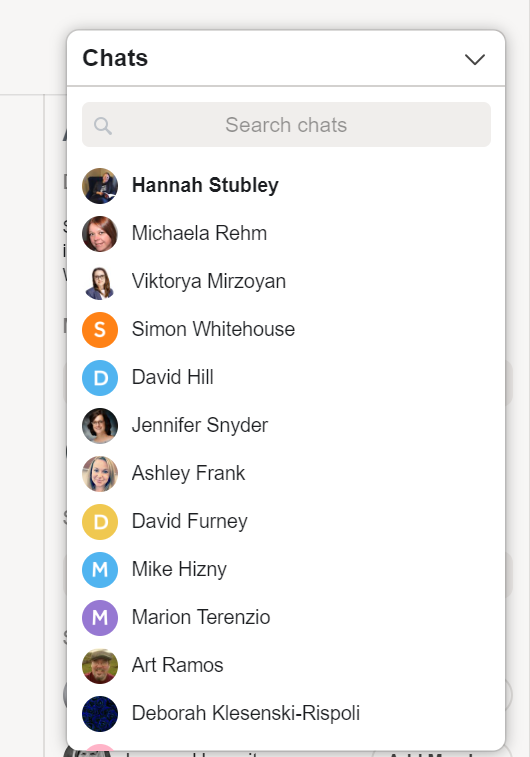 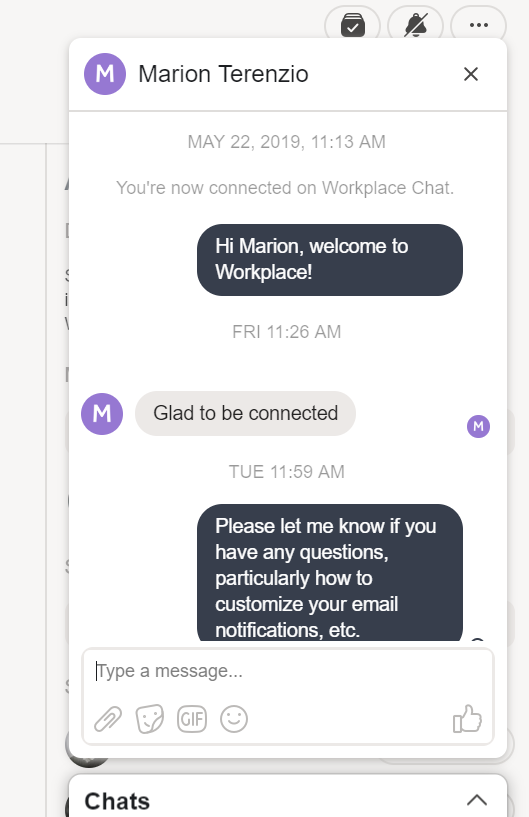 Chat Threads With More Info
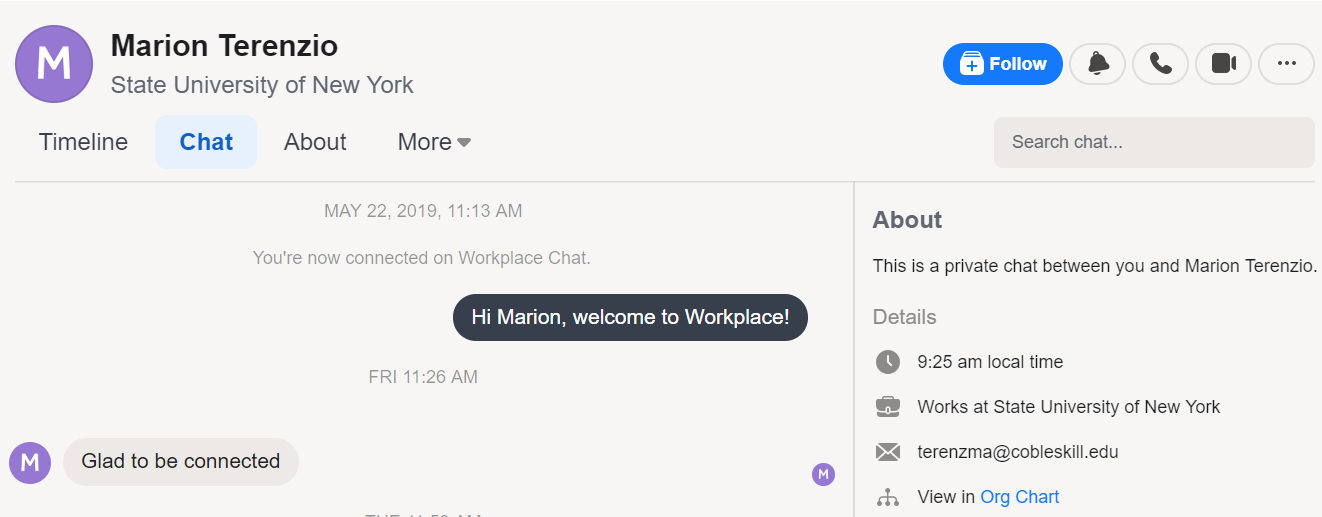 Pronounced Group Access
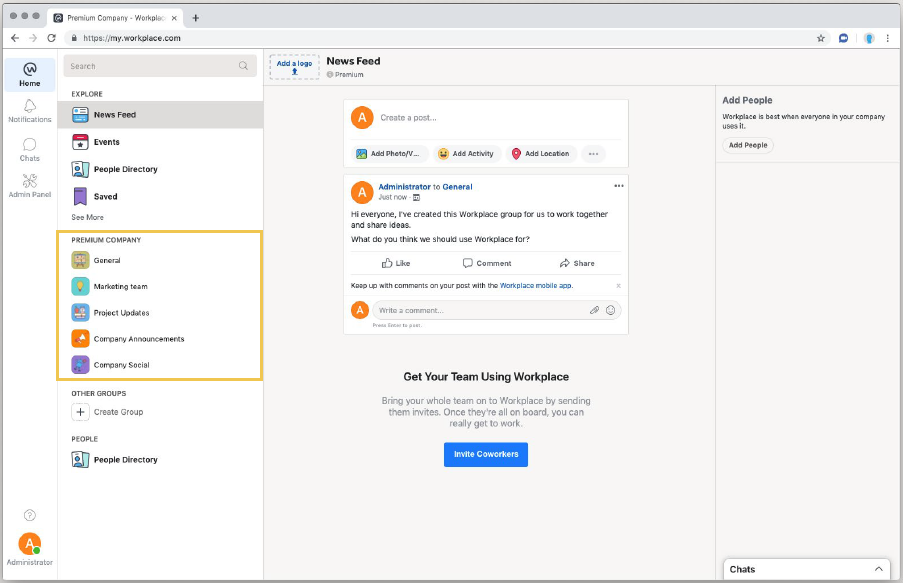 A New Notifications Inbox
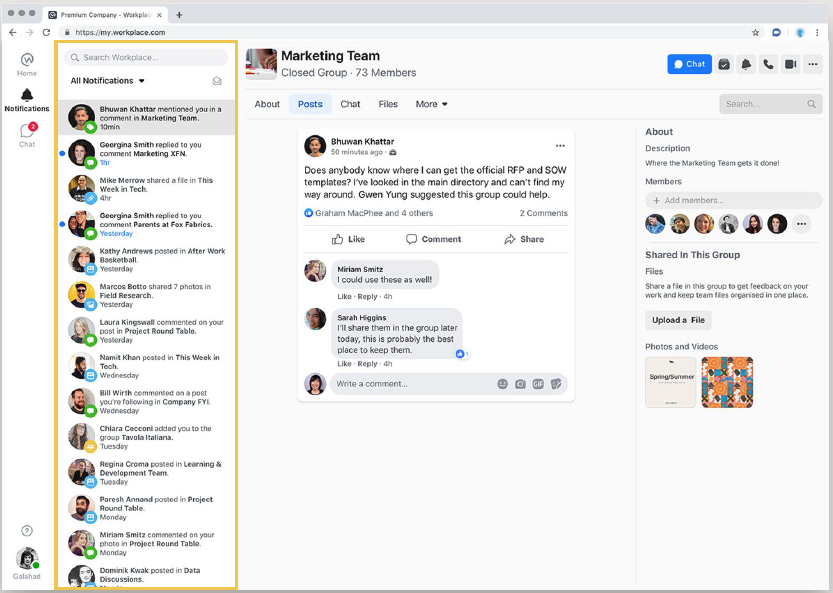 Filter Notifications
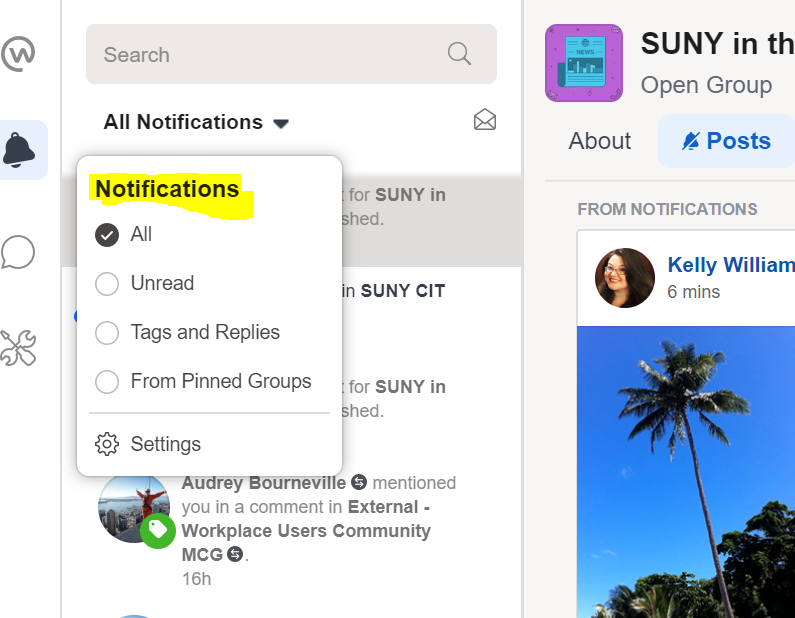 More Control of Notifications
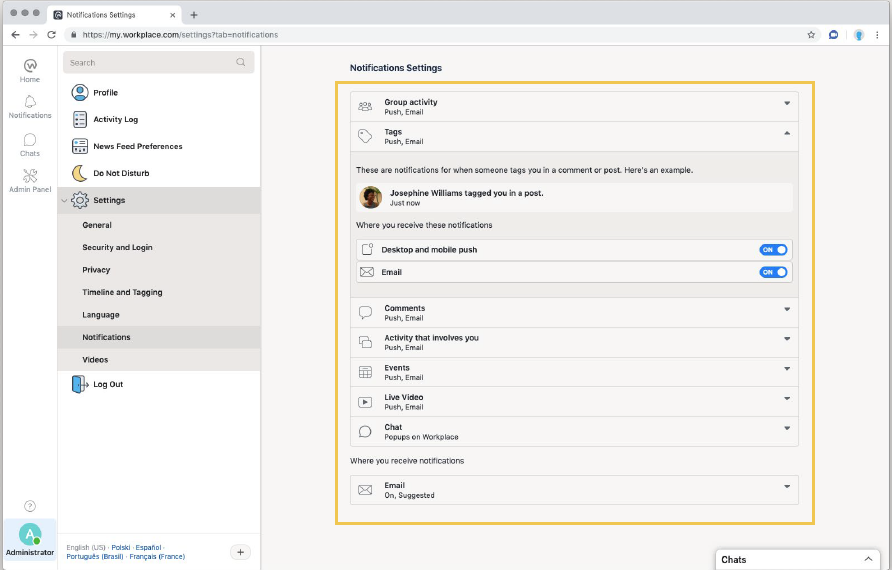 Control How Much You See
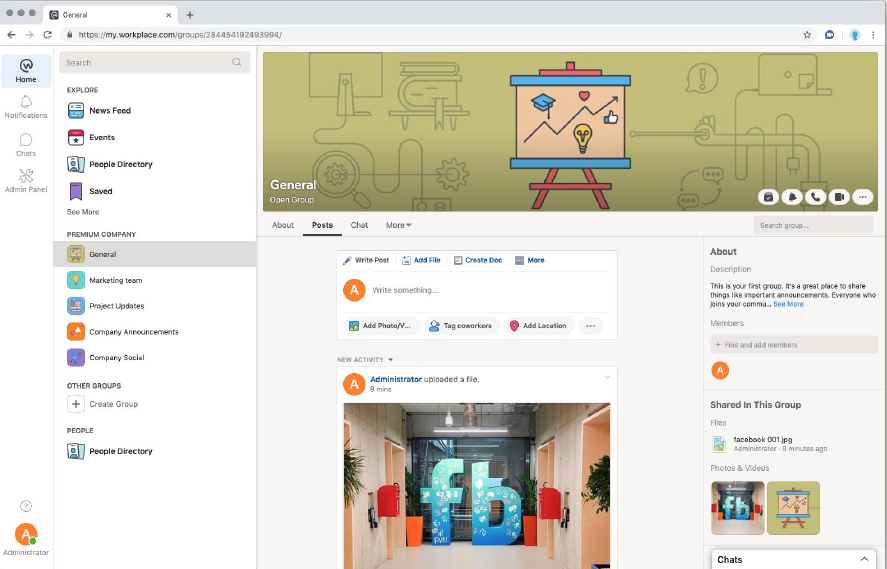 A Better Files Experience
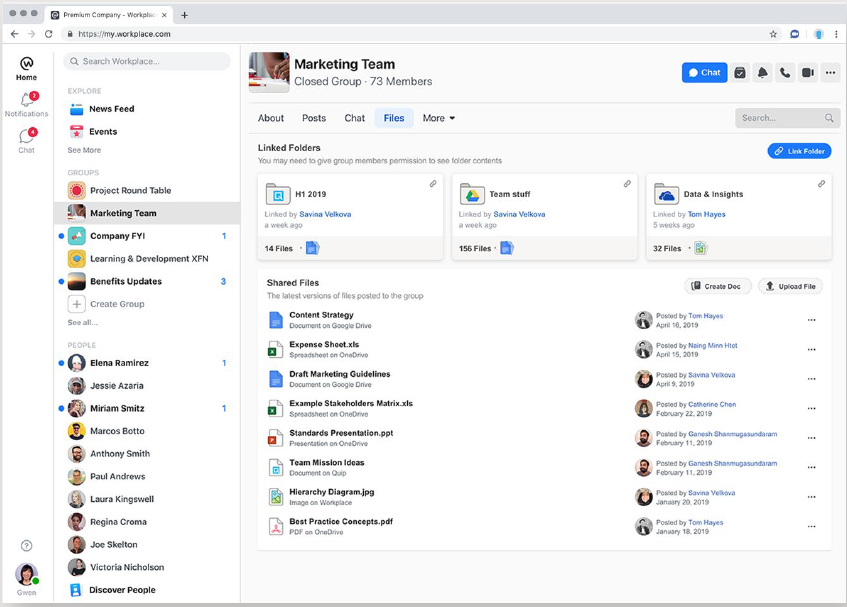 Condensed Group Info
Find the group chat in the group tabs
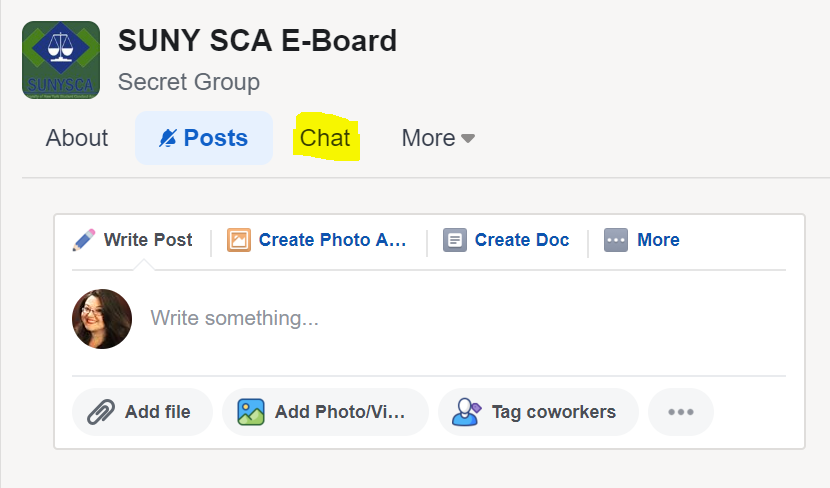 Mirroring the “New” Facebook
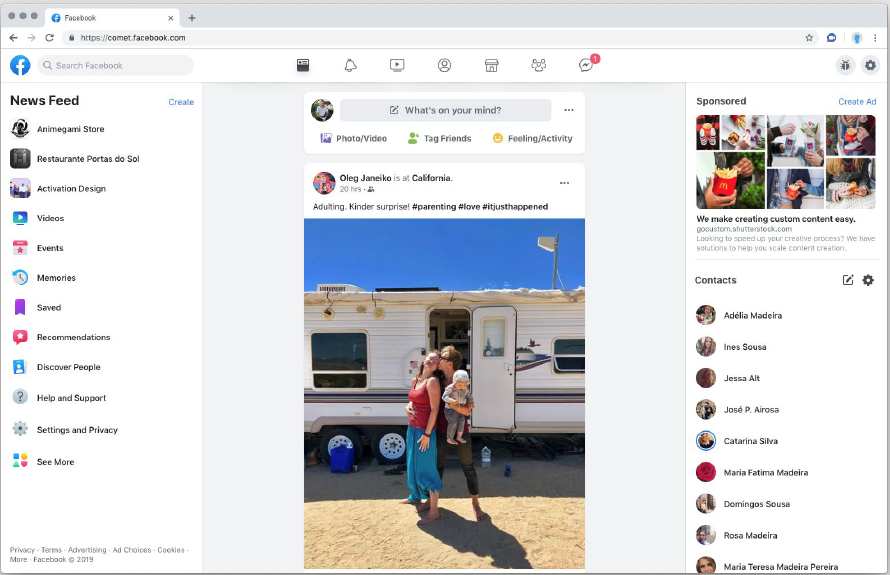 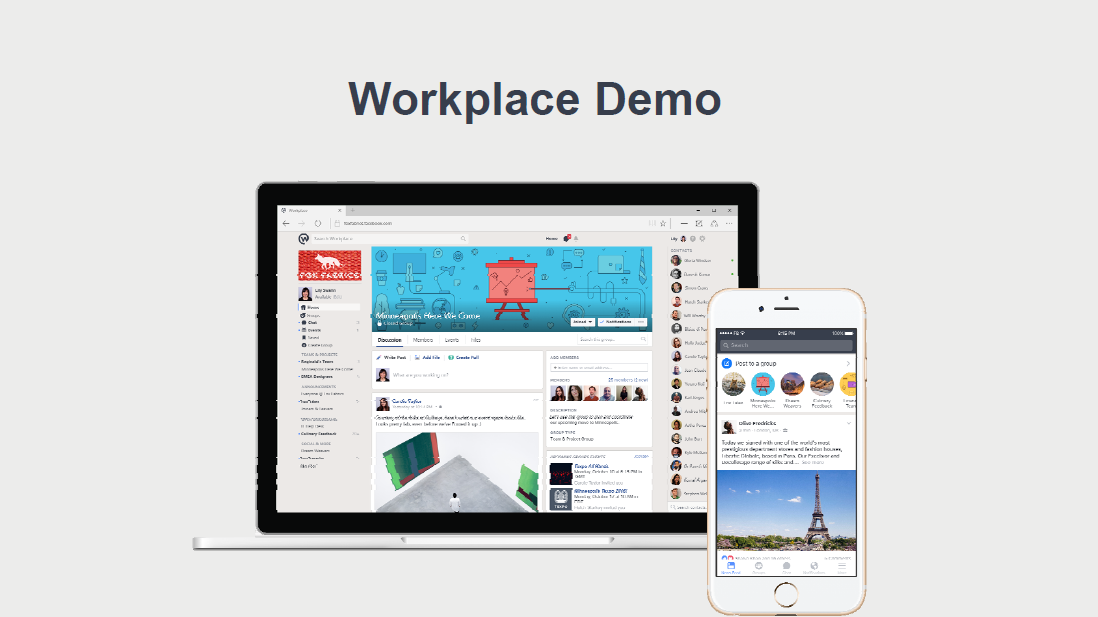 NEW